Nachtelijke december doos
Inspiratie
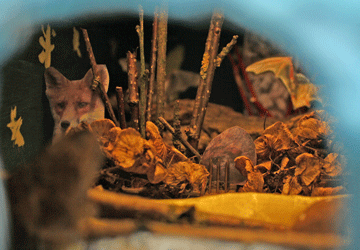 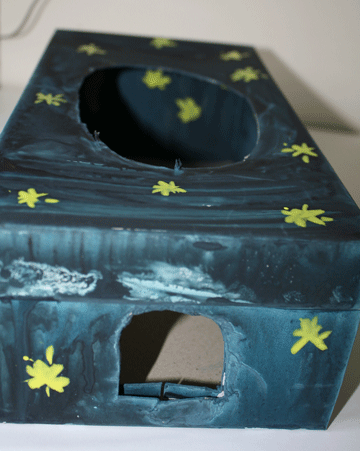 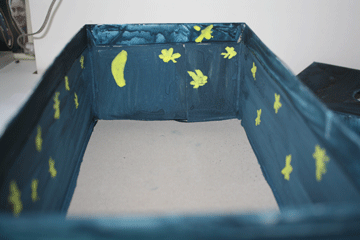 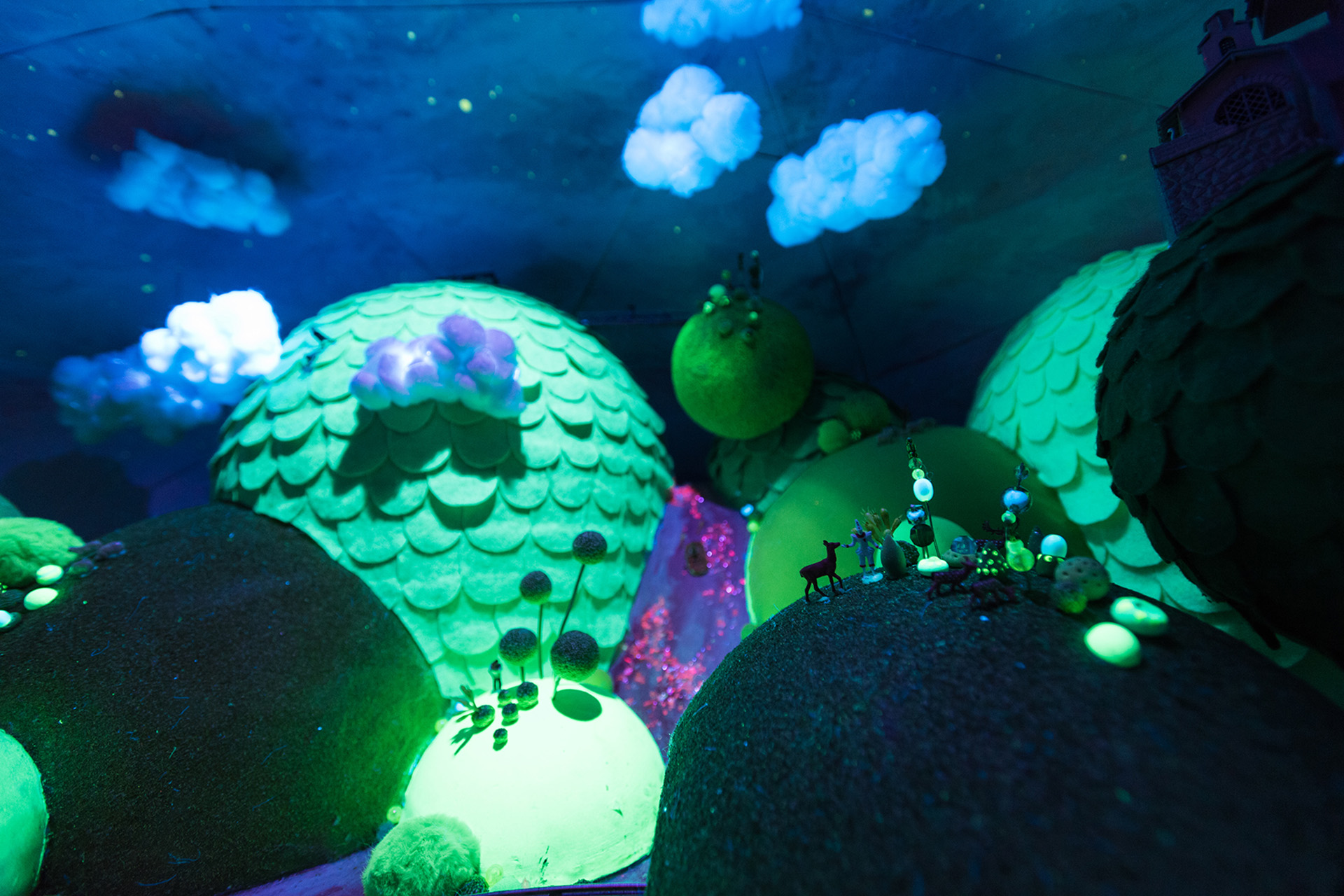 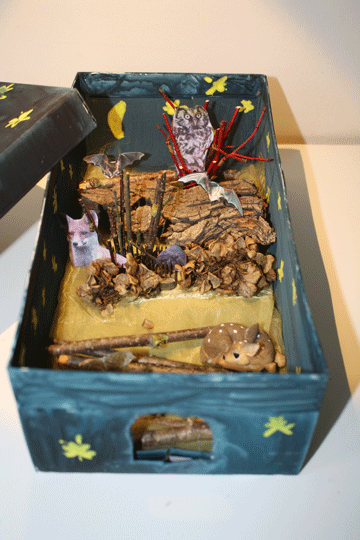 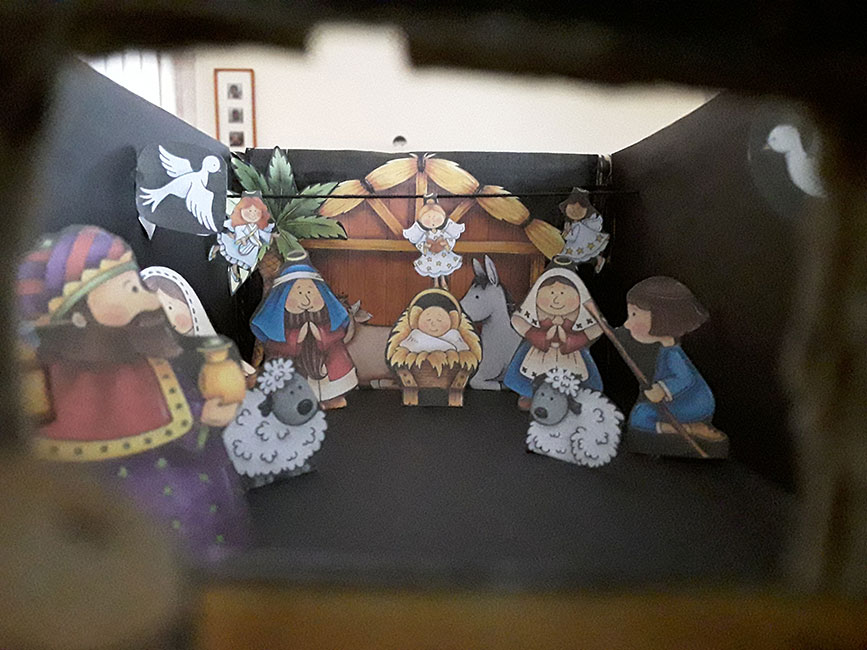 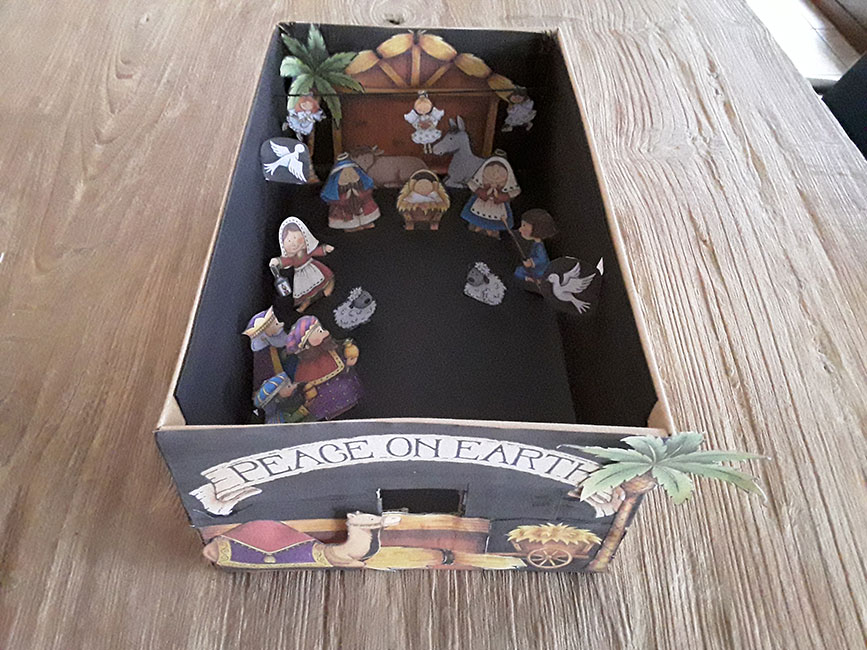 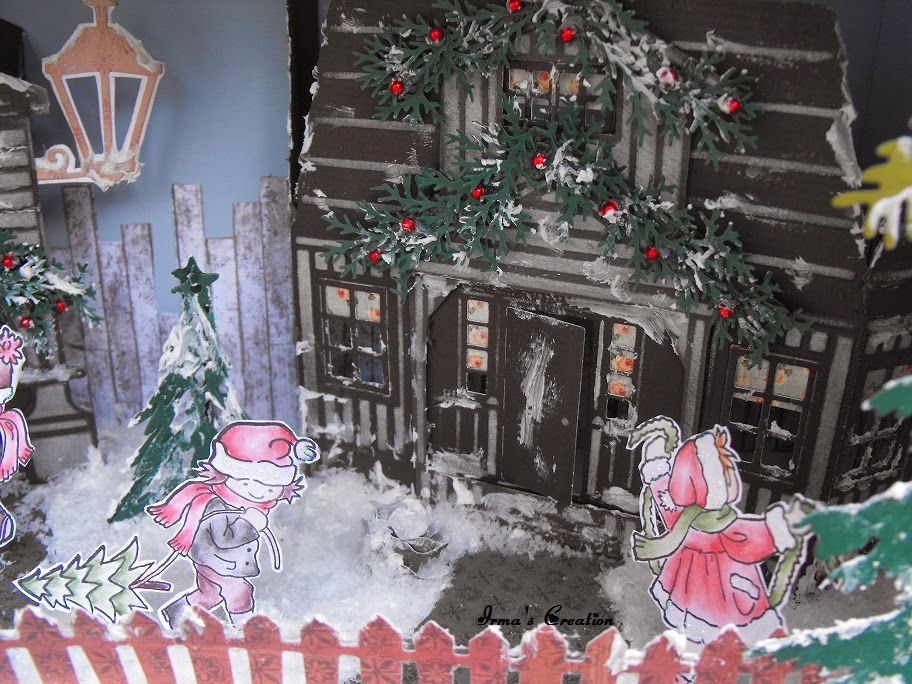 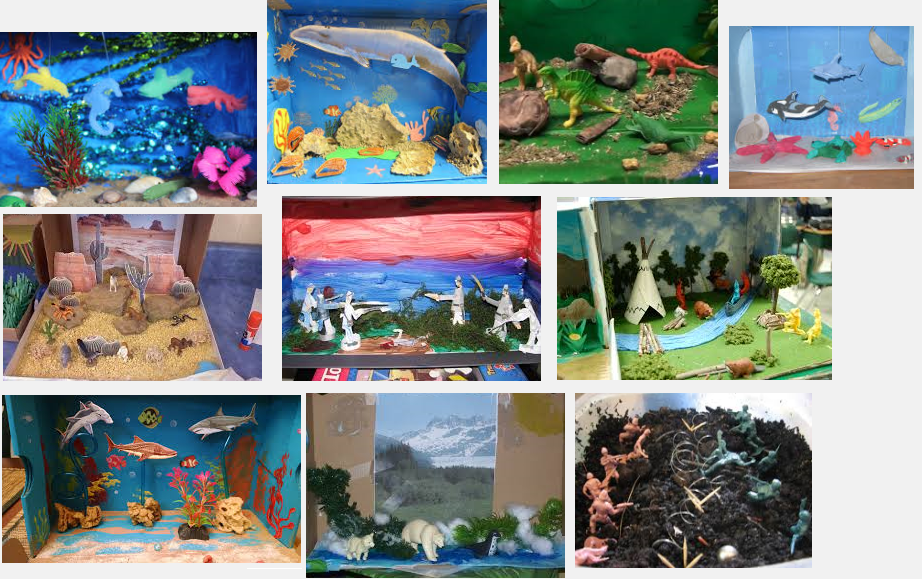 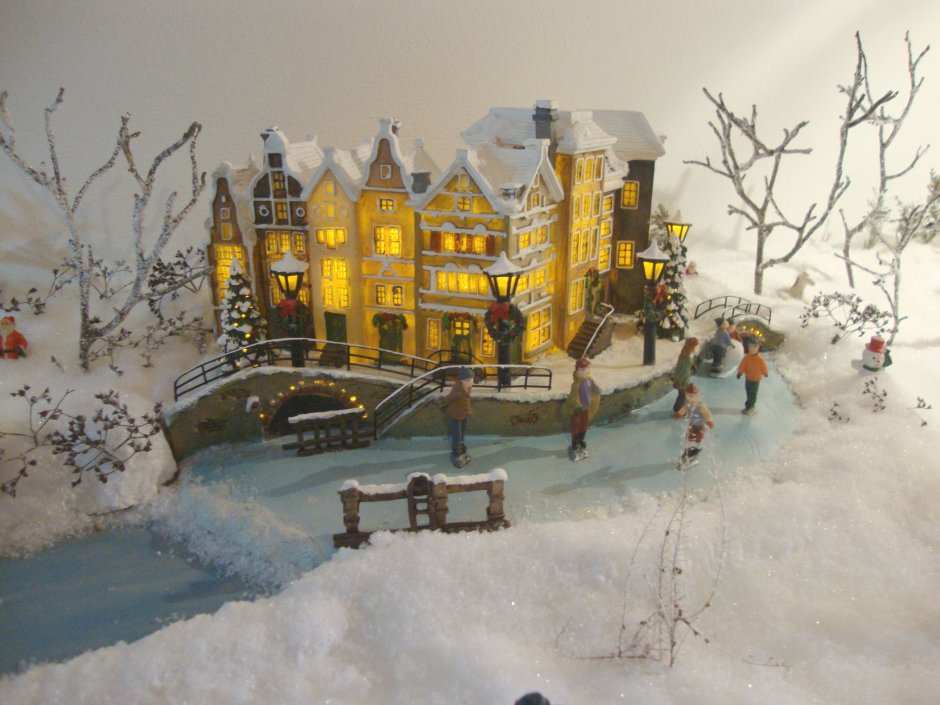 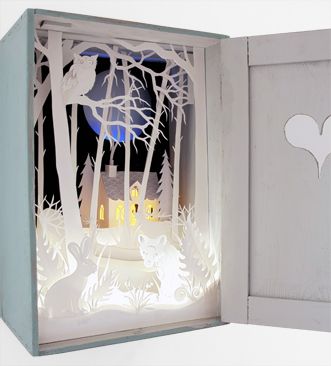 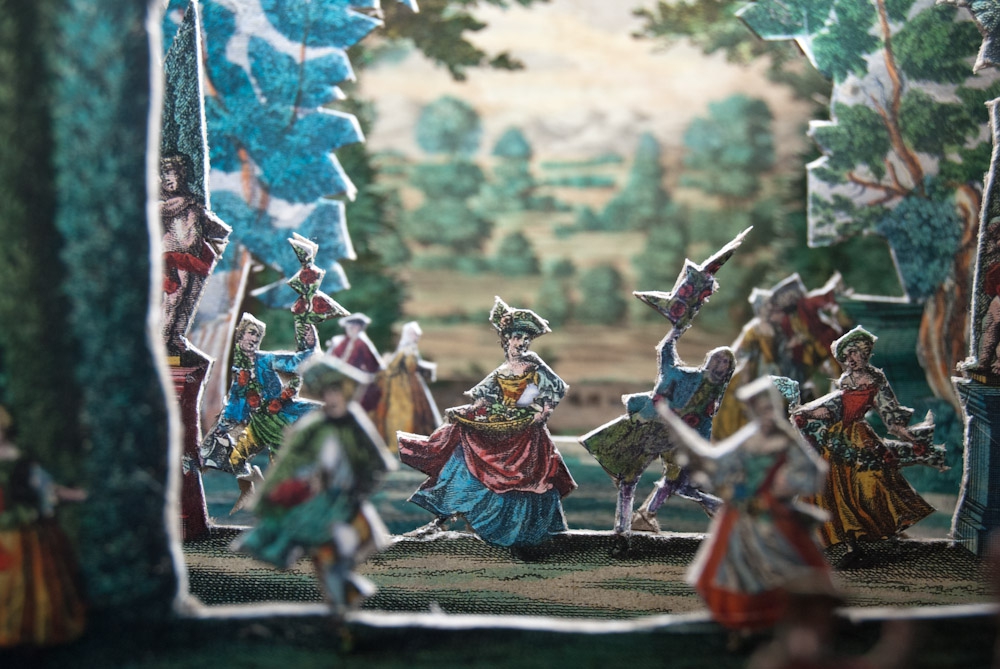 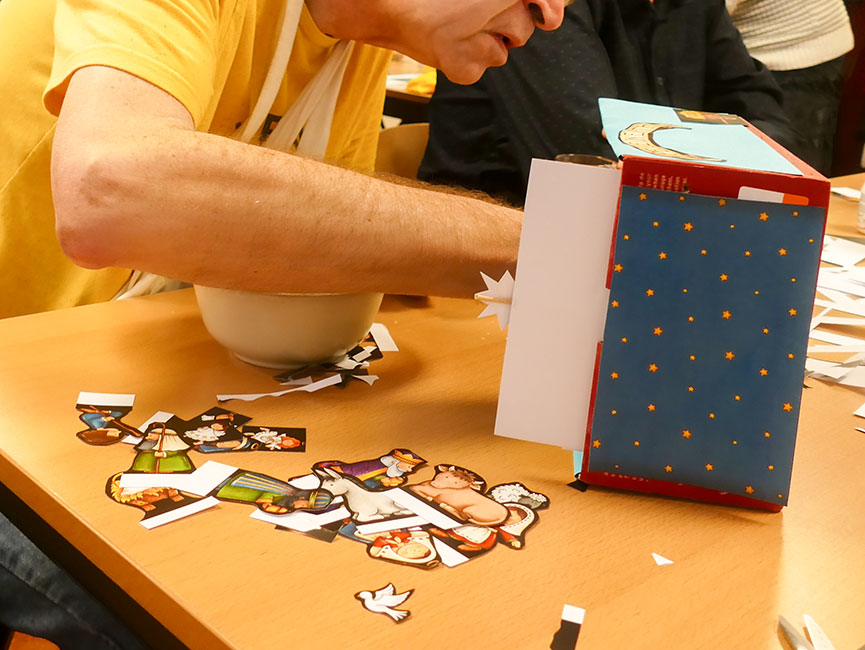 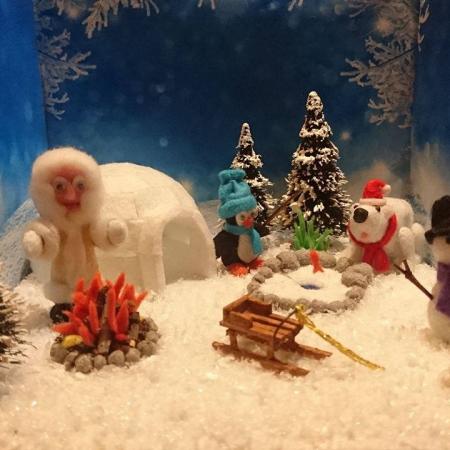 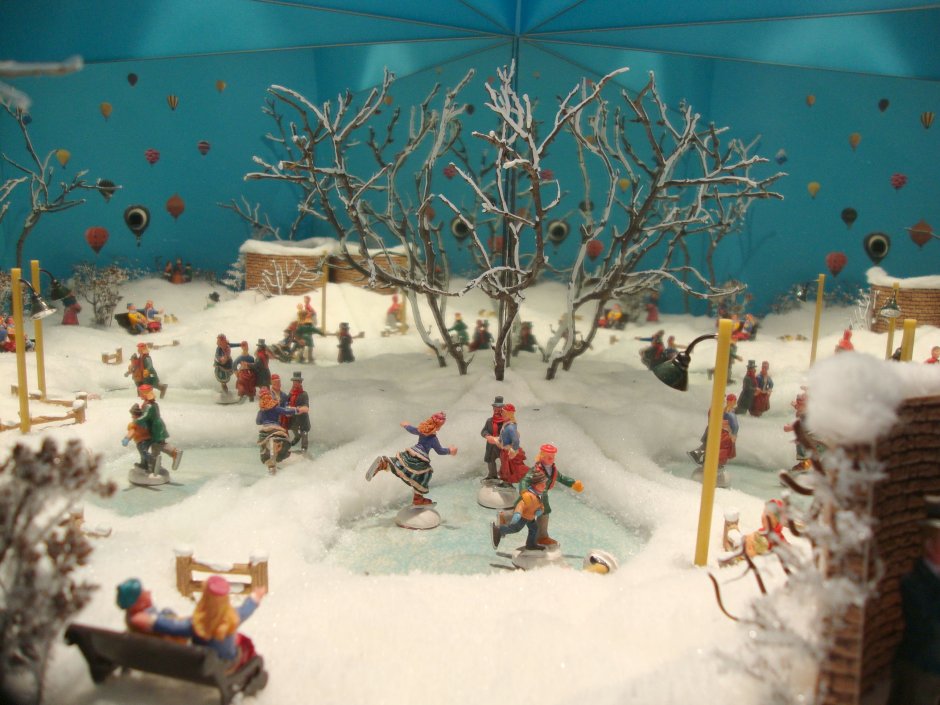 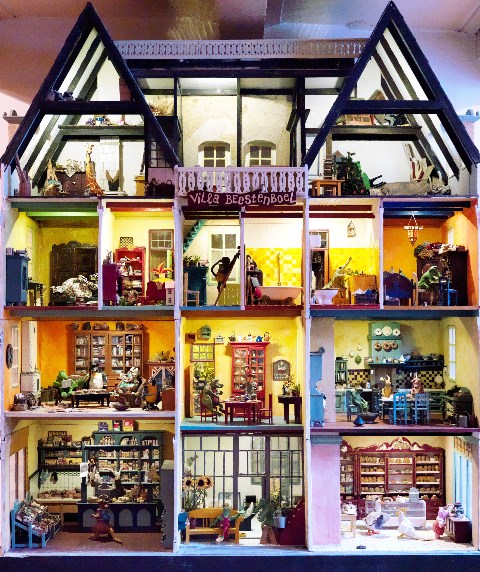 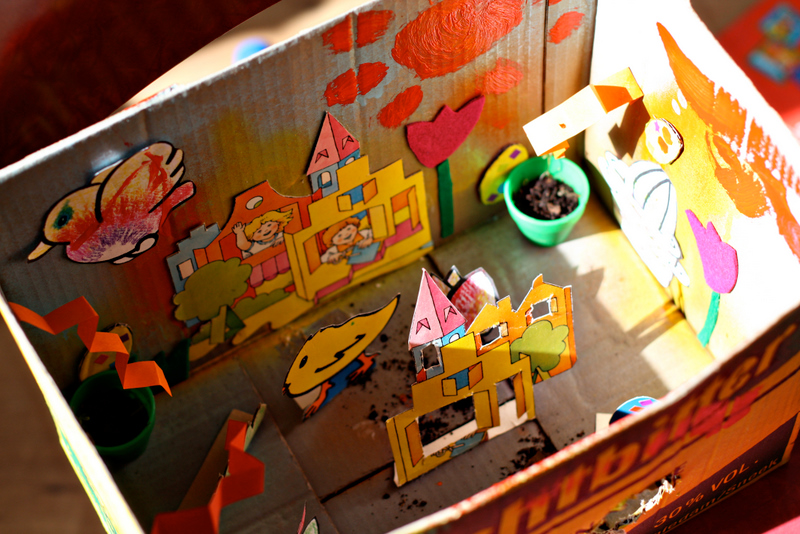 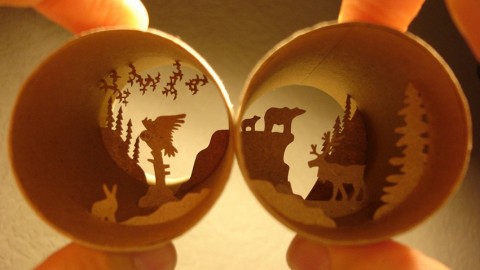 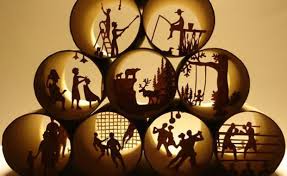 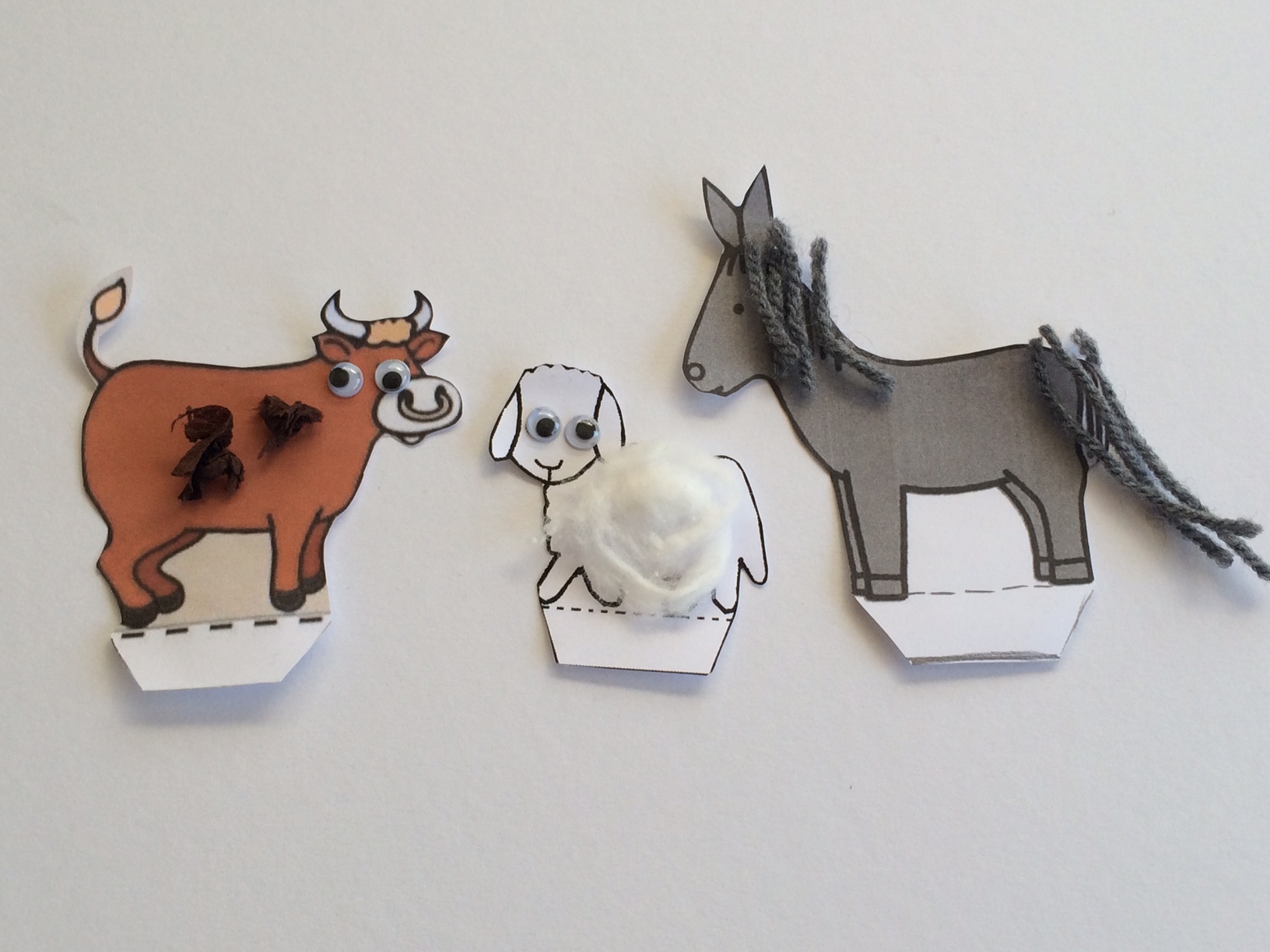